Microbial Community Ecology Analyses 1

Describing Bean Beetle
Microbiome Communities
1. Colony Phenotypes >>> ID different Taxa

2. Picked Colony, PCR, Sanger sequence >>> 
	Taxa ID (Genus)

3. NextGen Sequence >>> Taxa ID (Family)

Taxa ID permits community comparisons
Question: Are there host bean differences in the bean beetle microbiome?

H0: There are no differences between microbiomes of beetles from different host bean species.

H1: There are differences between microbiomes of beetles from different host bean species.
[Speaker Notes: We have discussed that there are two key words within this rather simple question. One is “microbiome” and one is “differences”.]
A microbiome is a community of microbes.

Use tools that ecologists use to study differences between other communities, like plant and animal communities.
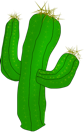 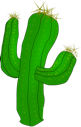 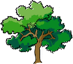 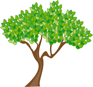 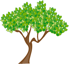 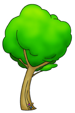 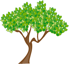 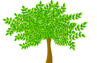 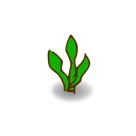 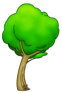 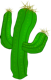 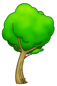 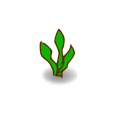 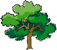 [Speaker Notes: So, let’s think about 4 communities of plants. Two are in the desert and two are in the tropics. 
What are some of the ways in which they differ?

Types of species
Numbers of species
Numbers of individuals]
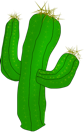 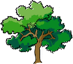 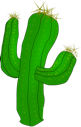 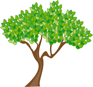 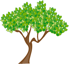 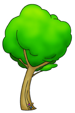 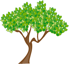 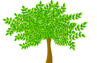 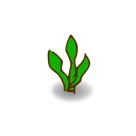 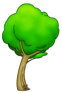 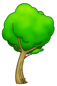 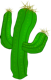 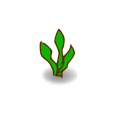 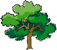 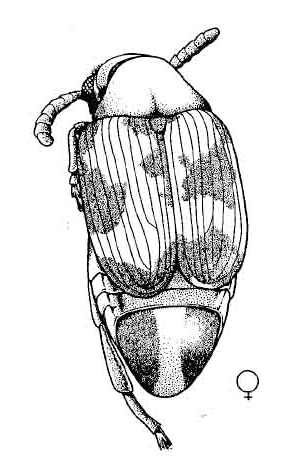 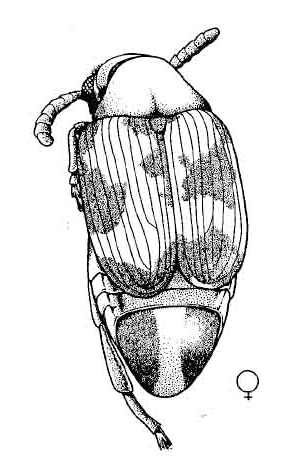 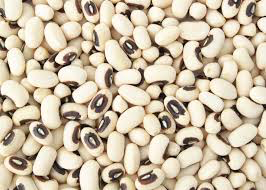 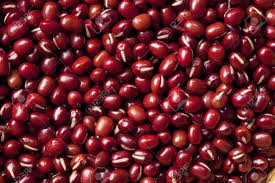 Beetles from Adzuki beans
Beetles from Blackeye peas
[Speaker Notes: Microbial communities inside hosts can differ in the same ways that these plant communities differ. 

While an ecologist may go out to plots of plants and record the species or family of each individual plant, we can’t do that with the microbes inside these hosts. Instead, we can use DNA sequencing to gain an understanding of what bacterial types are there and how much there is of each, at least relative to the others. 

We don’t sequence the entire genome of each bacteria. Instead, we sequence a portion of the 16s rRNA gene of each bacterium in a sample. The 16s rRNA gene has been used a long time as a diagnostic marker to identity a bacteria. We can take the sequences that we get back and compare them to databases of sequences to determine what bacteria they are associated with. Sometimes, we can confidentially say what bacterial family they are in. Other times we can say what bacterial genus they are in. 

For more information on high throughput microbial community sequencing, here are some references:

The earth microbiome project. http://www.earthmicrobiome.org/

How Illumina MiSeq sequencing works. https://www.youtube.com/watch?v=t0akxx8Dwsk

Sequencing and the American Gut project. https://www.youtube.com/watch?v=t0akxx8Dwsk]
Alpha Diversity
Alpha diversity is the taxonomic diversity of each community. 

How many taxa are present? This is known as species richness (taxon richness, genus richness or family richness). 

Taxon evenness is based on the relative abundances of all the taxa in a community. 

Some alpha diversity metrics incorporate both richness and evenness.
Alpha Diversity: Species Richness

Count of Species (“Taxa”) in a Community.
Does not take into account abundances of those species
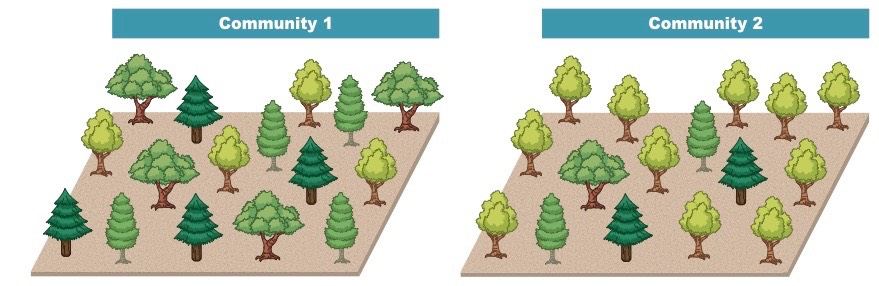 Alpha Diversity: Simpson Index
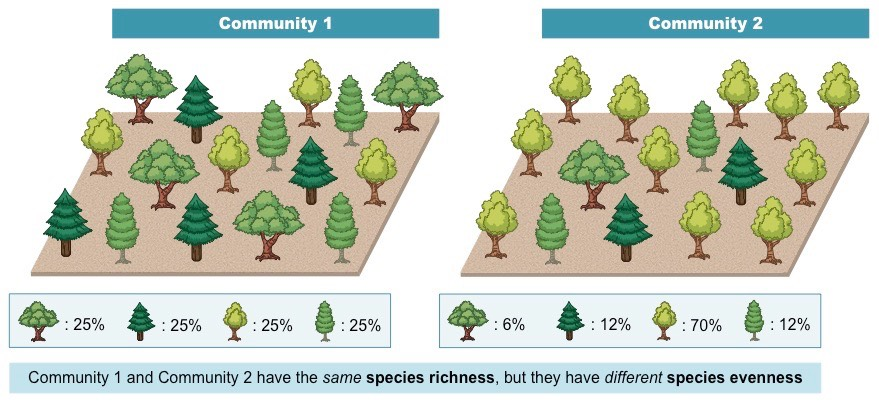 Alpha Diversity: Simpson’s Index
Incorporates both taxon richness and taxon evenness.
D = Ʃ(n/N)2, where 

n = number of individuals of a particular taxon
N = total number of individuals in a community  

”taxon” = colony phenotype, “individual” = CFU, “community” = beetle  

D increases as diversity decreases, which is counterintuitive. 

Reciprocal Simpson = 1/D (higher number means greater diversity)
Inverse Simpson = 1-D (higher number means greater diversity)
Alpha Diversity: Evenness
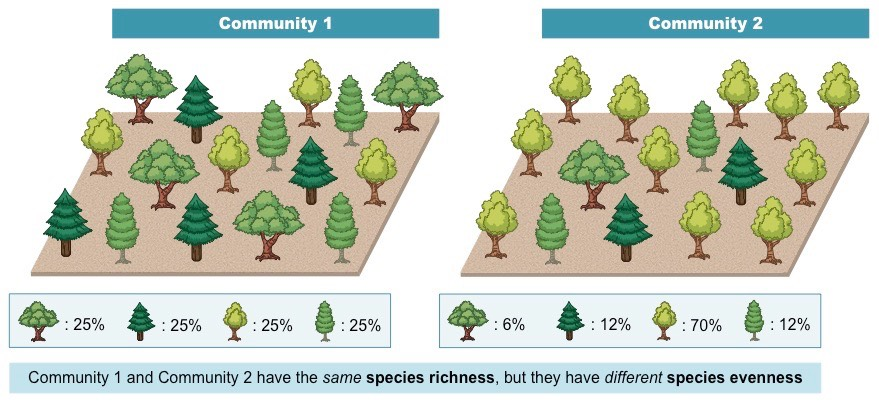 (4/16)2+(4/16)2+(4/16)2+(4/16)2=0.25=D 
1/D=4   1-D=0.75
(1/16)2+(2/16)2+(11/16)2+(2/16)2=0.72=D 
1/D=1.39   1-D=0.28
Alpha Diversity: Shannon-Weaver Index (Shannon)
Incorporates both taxon richness and taxon evenness.
H = -Ʃplnp, where 

p = proportion of individuals of a particular taxon = (n/N)
n = number of individuals of a particular taxon 
N = total number of individuals in a community (abundance)  

In our case, each taxon is a colony phenotype, a each “individual” is a CFU, and a “community” is a beetle.  

H increases as diversity increases.